Job interviews: Common Questions and How to Answer Them
Professor Oumama Kabli
March 12, 2019
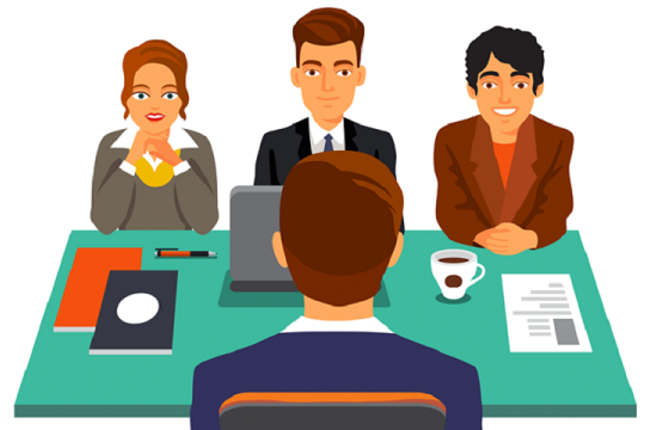 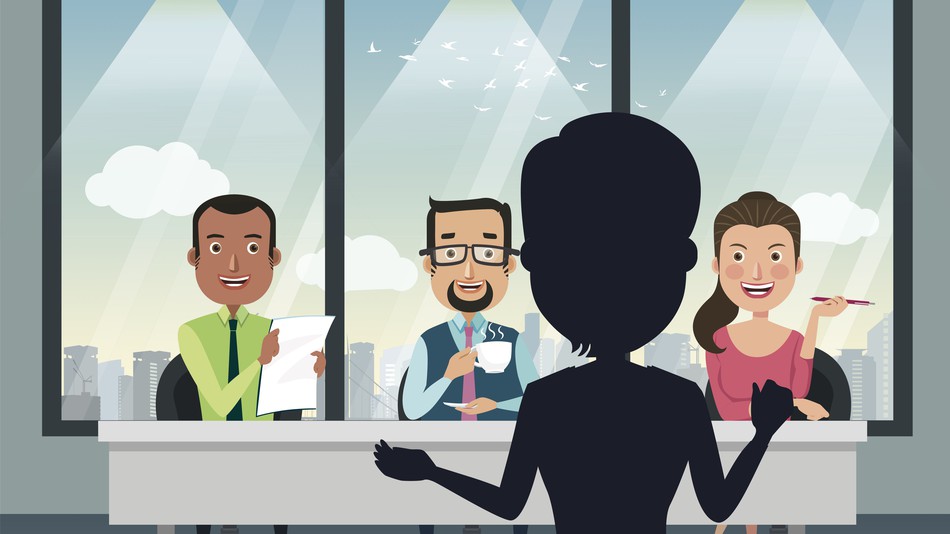 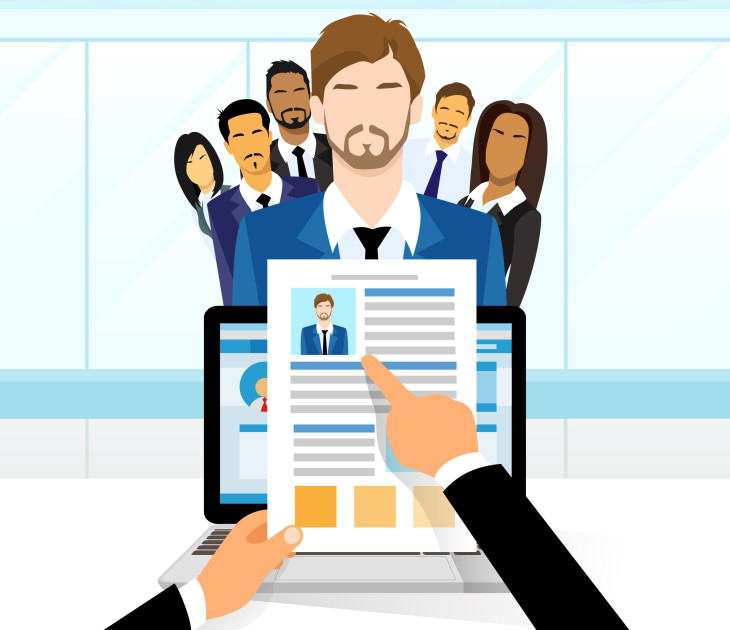 What is the purpose of a job interview?
Job interviews provide a face-to-face meeting between a hiring manager and a prospective employee. Interviews involve transfers of information between both parties as a conversation. 
Think of an interview as a conversation where both parties get to know each other. If both sides like what they see, you may get an offer at the end.
The Company perspective
Employers want to see if you're a committed, dedicated employee who likes his job and wants to make a long-term investment in the company.
Workers are the most valuable asset of a company  the employer spent valuable time and resources to bring you to this point.
The overall goal of job interviews is to hire ideal candidates.
The candidate perspective
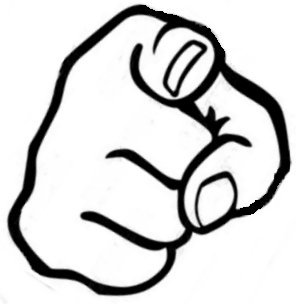 This is YOU!
The goal of the job seeker is to receive an offer.
The employer already thinks you're a valuable asset because you're in an interview  Ask the right questions to get the answers you need to make a decision once you have an offer on the table (sometimes you have to wait sometime for a job offer)
Job interviews give both sides a chance to see if they're a perfect fit for each other.
Types of questions
In your interview, the interviewer will likely draw from three (3) main question types : introductory questions, traditional questions , and behavioral questions.
Introductory questions
When asked an introductory question (like “Tell me about yourself”), focus on explaining where you are from, describing your educational background (your most recent educational institution)
Introductory questions cont…
Tell me about yourself. 
 Why did you decide to seek a job with this company specifically? 
 What do you know about our company?
 Why did you choose this profession? 
Why did you choose this field? 
Which personal strengths do you find to be especially helpful in this position?
What kind of job do you expect to hold five years from now? Ten years from now?
Traditional questions
When asked traditional questions, your answers will be fairly straightforward. Focus on presenting the information in a clear and confident manner.
Traditional questions cont…
1. What distinguishes you from other candidates? 
2. What motivates you most in your job? 
3. What do you consider to be your strengths? 
4. Why do you want this job? 
5. How do you feel about working beyond work hours (overtime)?
6. What is the toughest part of your job?
Behavioral questions
Behavioral questions, on the other hand, require a little more preparation. The STAR approach can help you.
Behavioral questions cont…
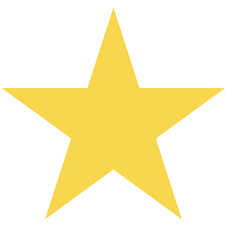 Situation/Task
Approach
Results/Outcome
Situation/Task
Clearly and concisely describe the situation, problem, or task (resist the temptation to go into too much detail about the back story)
Remember to provide enough detail to clarify your role and to ensure understanding of the degree of difficulty, complexity, and/or size of the challenge. 
You should have stories based on specific tasks completed and stories that demonstrate your response to broader situations/problems.
Approach
Describe the actions you took to complete the task, solve the problem, address the issue, or improve the situation.
Show your thinking and approach. 
Mention any relevant skills used or competencies demonstrated. 
Be clear about your specific role (It is fine to talk about « we » when describing team goals or activities, but the interviewer will want to know about YOUR responsibilities and actions)
Stay focused on the key details to avoid going off on tangents.
Results/outcome
All good stories have a happy ending. Describe yours. 
Outline any tangible results (promotion earned) and/or feedback that you received from clients, manager, co-workers.
Many candidates spend a lot of time detailing their approach and forget to share the results. Do not make this mistake. Interviewers want to know what you can contribute to an organization. 
If telling a story about failure, mention lessons learned and how you continue to apply them.
Behavioral questions cont...
1. Describe how you handle stress. 
2. How do you handle criticism? 
3. Give an example of a situation in which you worked through a problem to a solution. 
4. Which steps would you follow to deal with a coworker who consistently presents problems in the workplace?
5. Describe the biggest mistake you’ve ever made. What did you learn from it?
Good Example of an interview
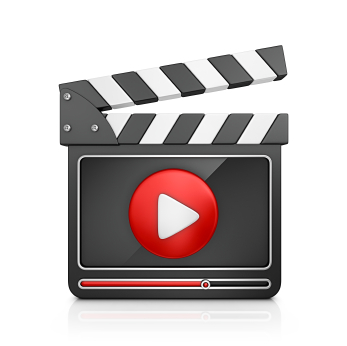 https://www.youtube.com/watch?v=SieNfciN274
Bad Example of an Interview
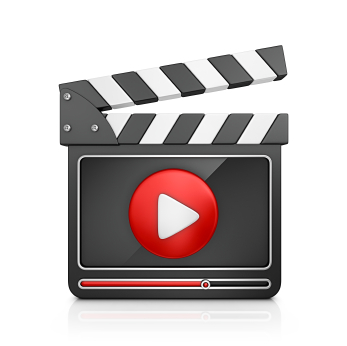 https://www.youtube.com/watch?v=_3Rii8wfHYY
Activity #1- Mock interviews
Why do you want this job?
When was a time that you exercised leadership?
How do you deal with pressure or stressful situations?

Rules
Give one minute for each interviewee to answer the question.
Switch roles so that the interviewers become the interviewees and vice versa.
I will ask a few students to demonstrate!
[Speaker Notes: Ask the class to create job scenario.]
Post discussion questions
What question did you give the best answer for?
Why was this question easy for you?
What was the most difficult question?
How could you prepare better for the difficult questions?
Why people do not get hired
Poor personal appearance 
Inability to communicate clearly, poor voice, and grammar 
Lack of planning for a career...no purpose or goals 
Lack of enthusiasm and confidence in the interview 
Condemning past employers
Failure to look the interviewer in the eye 
Limp handshake 
Late to the interview 
Asks no questions 
Lack of knowledge about the business or the position
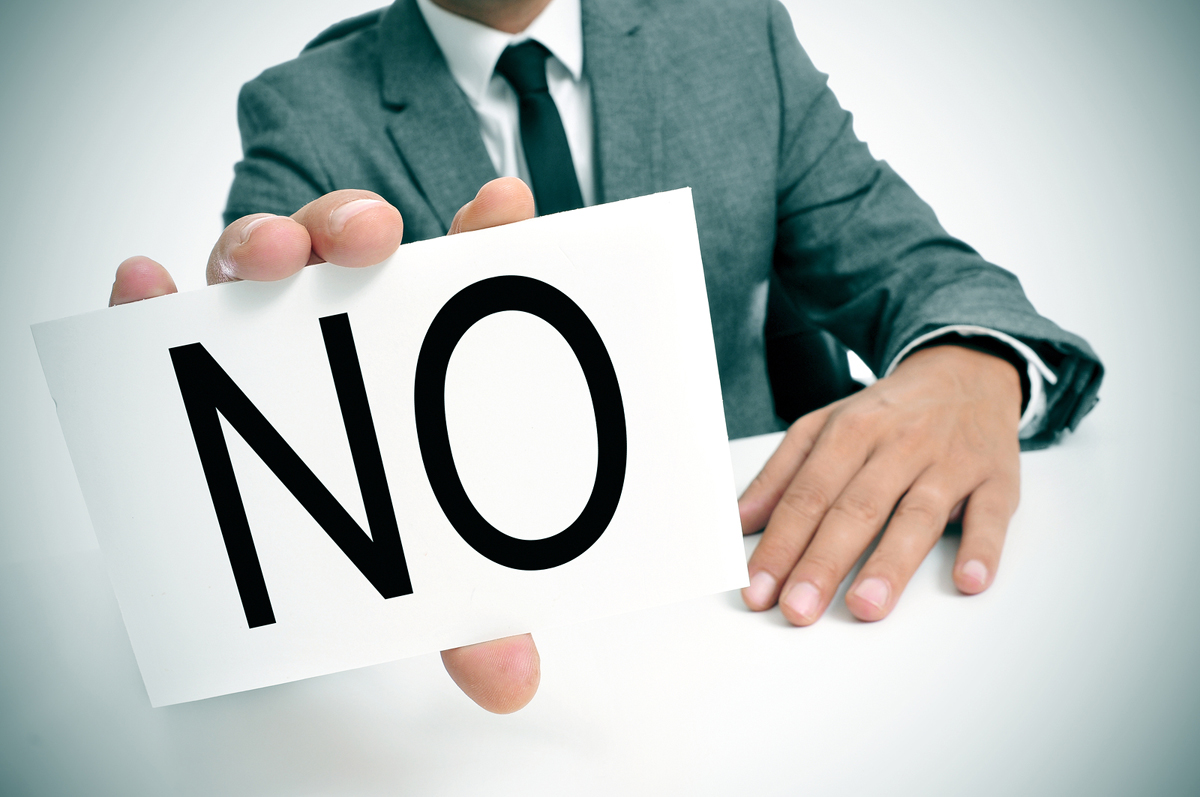 What you should do after a job interview
At the conclusion of the interview, ask about the process moving forward. Will the interviewer be contacting candidates in a week for a second interview? Making a decision in ten days? Do they notify everyone who applied or just the successful candidates?
Send a follow- up email immediately or the same day if possible (the next day the latest!) You want your interviewer to remember you  keep it brief and thank the interviewer for the taking the time to speak with you.
Alert your references that they might receive a call or email about the job and add in any points you want them to stress in their recommendation.
Sample follow- up Email
Hello <Interviewer’s Name>,
I wanted to take a second to thank you for your time <yesterday/Friday/etc>. I enjoyed our conversation about <specific topic you discussed> and enjoyed learning about the <Job Title> position overall. 
It sounds like an exciting opportunity, and an opportunity I could succeed and excel in! I’m looking forward to hearing any updates you can share, and don’t hesitate to contact me if you have any questions or concerns in the meantime.
Thanks again for the great conversation <yesterday/Friday/etc>.
Best Regards,
<Your Name>
Follow-up Email Subject Lines
“Thank you for your time”
“Great speaking with you”
“Following up”
You may want to add your name or the job position just in case
MAKE SURE TO PROOFREAD!!!!
Questions? Comments? Concerns?
Sources
https://www.nexxt.com/articles/what-is-the-purpose-for-job-interviews--21064-article.html
http://employabilityskills-ens.weebly.com/uploads/1/1/2/2/112225209/interview_preparation.pdf\
https://www.thirteen.org/edonline/adulted/lessons/lesson11_activities.html
https://www.thebalancecareers.com/steps-to-take-after-an-interview-2061349